Learn how to draw configuration diagram
Step -1 : Define Scale
               100 mm = 1.5 inch
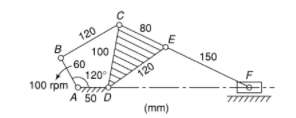 1.5 inch
D
C
0.9 inch
A
B
1.8 inch
C
B
0.75 inch
A
D
B
1.2 inch
E
C
1200
1.8 inch
A
D
E
D
2.25 inch
F
E
How to locate point C?
From point D we draw an arc of radius 1.5 inch and from point B we draw an arc of radius 0.9 inch .These two arc where it intersect is point C
Learn how to draw configuration diagram
This circle have radius CE and centre C.
This circle have radius BC and centre B.
C
C
E
B
B
1200
1200
A
D
A
D
This circle have radius CD and centre D.
How to locate point C?
From point D we draw an arc of radius 1.5 inch and from point B we draw an arc of radius 0.9 inch .These two arc where it intersect is point C
This circle have radius DE and centre D.
Learn how to draw configuration diagram
This circle have radius CE and centre C.
C
C
E
E
B
B
1200
1200
A
D
F
A
D
This circle have radius EF and centre E.
This circle have radius DE and centre D.
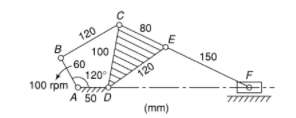 C
80
120
E
B
150
100
120
60
1200
A
D
F
50
Configuration Diagram
Velocity analysis
This is the direction of relative velocity of C with respect to B
C
Perpendicular to BC
C
B
C
Perpendicular to CD
1200
A
B
D
This is the direction of velocity of point C
Given Speed of link AB 
          NAB = 100 rpm
Calculate angular speed of link AB
           ωAB = (2 x 3.14 x NAB ) / 60 = 10.47 rad /s 
Calculate the velocity of point B
           Magnitude vB = ωAB  x  AB = 10.47 x 0.06 m = 0.628 m/s
           Direction of velocity of point B is perpendicular to AB

Now define scale for drawing velocity diagram
Scale  0.628 m/s = 1 inch
D
1200
B
A
D
A
Perpendicular to AB
This is the direction of velocity of point B
1 inch
bc  = relative velocity of C with
        respect to B.
ca = absolute velocity of C.

Measure length bc and ca. then 
Convert into proper scale yu will get velocity of point C and
Relative velocity of point C with respect to point B
C
a
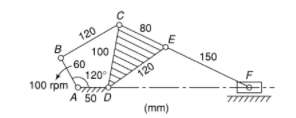 b
C
80
120
E
B
150
100
120
60
1200
A
D
F
50
Configuration Diagram
e
e
C
C
a
a
f
f
b
b
Velocity diagram
Velocity diagram
e
Vb + Vc/b = VC
ab + bc = ac
C
cd + ce = ae
Vc + Ve/c = Ve
a, d
f
b
de + ef = af
Ve+ Vf/e= Vf
Velocity diagram
ωbc  = ( bc ) / BC
Vector ab = velocity of point B
Vector bc = relative velocity of C with respect to B
Vector ca = velocity of C
Vector ae = velocity of point E
Vector af = velocity of point F
ωcd  = ( cd ) / CD
ωef  = ( ef ) / EF